2015
商务报告模板
汇报人：优页PPT
CONTENTS
01
02
03
04
请在此输入标题
请在此输入标题
请在此输入标题
请在此输入标题
PART  
ONE
请在此输入标题
请在此输入标题
这里是文本这里是文本
这里是文本这里是文本
这里是文本这里是文本
这里是文本这里是文本
2012
2014
2015
2013
这里是文本这里是文本
这里是文本这里是文本
这里是文本这里是文本
这里是文本这里是文本
请在此输入标题
这里是文本这里是文本这里是文本这里是文本
这里是文本这里是文本这里是文本这里是文本
这里是文本这里是文本这里是文本这里是文本
这里是文本这里是文本这里是文本这里是文本
这里是文本这里是文本这里是文本这里是文本
这里是文本这里是文本这里是
请输入标题
请在此输入标题
72%
60%
80%
2013
2014
2015
这里是文本这里是文本这里是文本这里是文本这里是文本这里是文本这里是文本这里是文本这里是文本这里是文本这里是文本这里是文本
请在此输入标题
这里是文本这里是文本这里是文本这里是文本这里是文本这里是文本这里是
这里是文本这里是文本这里是文本这里是文本这里是文本这里是文本这里
这里是文本这里是文本这里是文本这里是文本这里是文本这里是文本这里
这里是文本这里是文本这里是文本这里是文本这里是文本这里是文本这里是
PART TWO
请在此输入标题
请在此输入标题
60%
这里是文本这里是文本这里是文本这里是文本这里是文本这里是文本这里是文本这里是文本这里是文本这里是文本这里是文本这里是文本
30%
这里是文本这里是文本这里是文本这里是文本这里是文本这里是文本这里是文本这里是文本这里是文本这里是文本这里是文本这里是文本
01
请输入标题
这里是文本这里是文本这里是文本这里是文本这里是文本这里是文本
这里是文本这里是文本这里是文本这里是文本这里是文本这里是文本
02
 请输入标题
请在此输入标题
03
请输入标题
04
 请输入标题
这里是文本这里是文本这里是文本这里是文本这里是文本这里是文本
这里是文本这里是文本这里是文本这里是文本这里是文本这里是文本
请在此输入标题
这里是文本这里是文本这里是文本这里是文本这里
这里是文本这里是文本这里是文本这里是文本这里
这里是文本这里是文本这里是文本这里是文本这里
请在此输入标题
这里是文本这里是文本这里是文本这里是文本这里是文本这里是文本
01请输入标题
这里是文本这里是文本这里是文本这里是文本这里是文本这里是文本
02请输入标题
03请输入标题
这里是文本这里是文本这里是文本这里是文本这里是文本这里是文本
04请输入标题
这里是文本这里是文本这里是文本这里是文本这里是文本这里是文本
请在此输入标题
这里是文本这里是文本这里是文本这里是文本这里是文本这里是文本
这里是文本这里是文本这里是文本这里是文本这里是文本这里是文本
2
4
1
3
这里是文本这里是文本这里是文本这里是文本这里是文本这里是文本
这里是文本这里是文本这里是文本这里是文本这里是文本这里是文本
PART THREE
请在此输入标题
请在此输入标题
这里是文本这里是文本这里是文本这里是文本这里是文本这里是文本
这里是文本这里是文本这里是文本这里是文本这里是文本这里是文本
这里是文本这里是文本这里是文本这里是文本这里是文本这里是文本
请输入标题
58%
48%
37%
这里是文本这里是文本这里是文本这里是文本这里是文本这里是文本这里是文本
这里是文本这里是文本这里是文本这里是文本这里是文本这里是文本这里是文本
这里是文本这里是文本这里是文本这里是文本这里是文本这里是文本这里是文本
这里是文本这里是文本这里是文本这里是文本这里是文本这里是文本这里是文本这里是文本
请在此输入标题
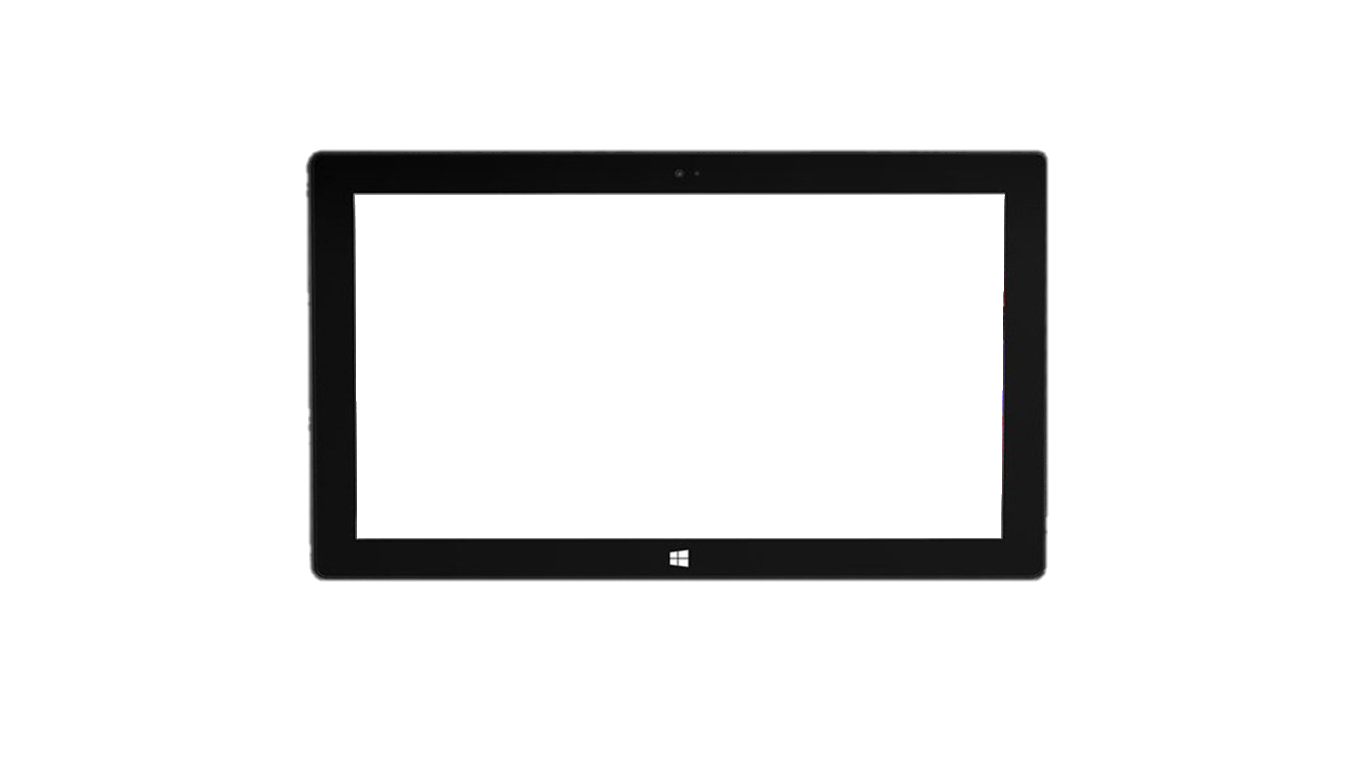 1
这里是文本这里是文本这里是文本这里是文本这里是文本这里是文本
2
这里是文本这里是文本这里是文本这里是文本这里是文本这里是文本
3
这里是文本这里是文本这里是文本这里是文本这里是文本这里是文本
请在此输入标题
01请输入标题
02请输入标题
这里是文本这里是文本这里是文本这里是文本这里是文本这里是文本
03请输入标题
这里是文本这里是文本这里是文本这里是文本这里是文本这里是文本
这里是文本这里是文本这里是文本这里是文本这里是文本这里是文本
请在此输入标题
请输入标题
2
这里是文本这里是文本这里是文本这里是文本这里是文本这里是文本
1
请输入标题
这里是文本这里是文本这里是文本这里是文本这里是文本这里是文本
3
请输入标题
这里是文本这里是文本这里是文本这里是文本这里是文本这里是文本
PART FOUR
请在此输入标题
请输入标题
这里是文本这里是文本这里是文本这里是文本这里是文本这里是文本
请输入标题
这里是文本这里是文本这里是文本这里是文本这里是文本这里是文本
请输入标题
这里是文本这里是文本这里是文本这里是文本这里是文本这里是文本
请在此输入标题
这里是文本这里是文本这里是文本这里是文本这里是文本这里是文这里是文本这里是文本这里是文本这里是文本这里是文本这里是文本本
点击添加标题
这里是文本这里是文本这里是文本这里是文本这里是文本这里是文本这里是文本这里是文本
THANKS
谢谢聆听
汇报人：优页PPT